ご卒業
おめでとう
ございます
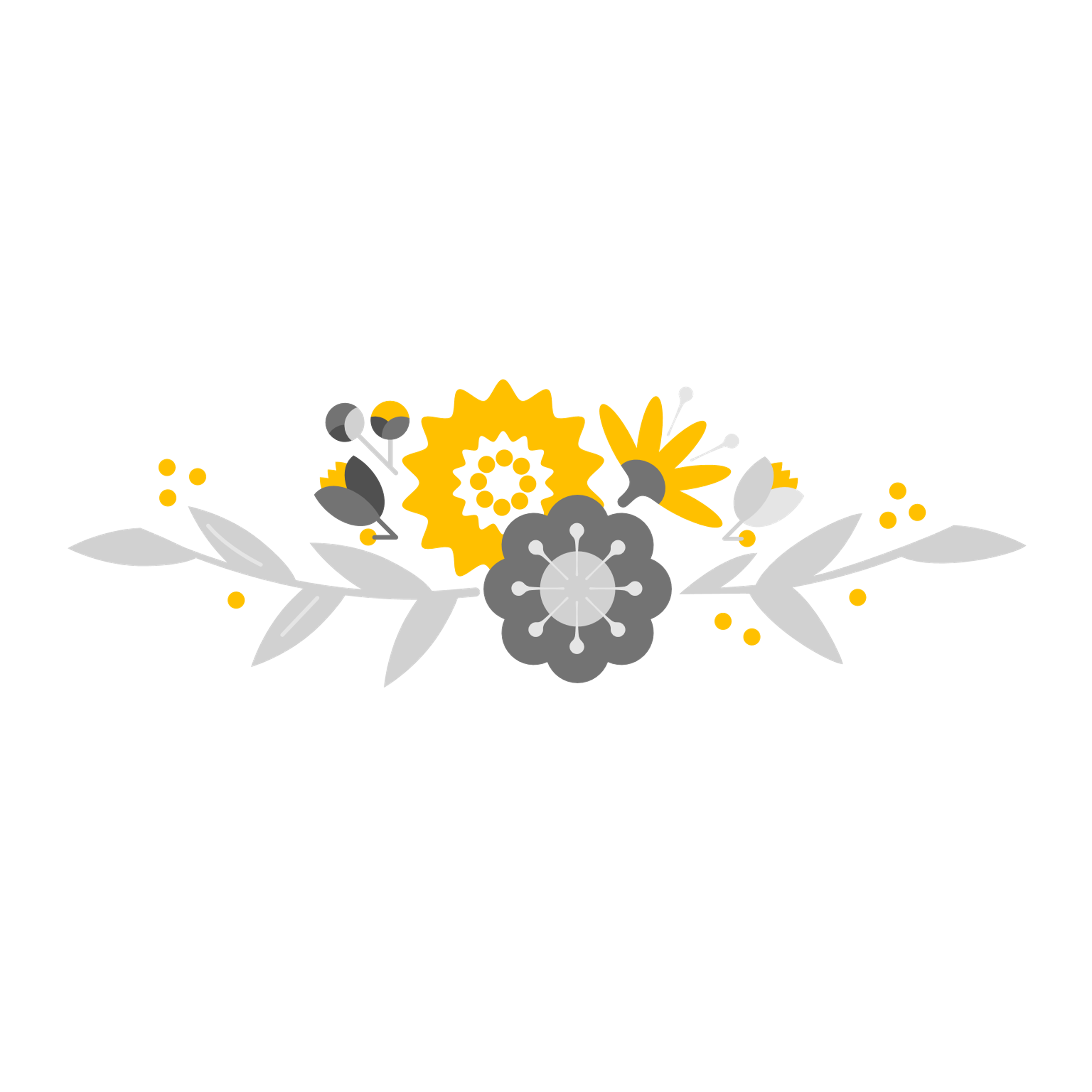 本日の予定
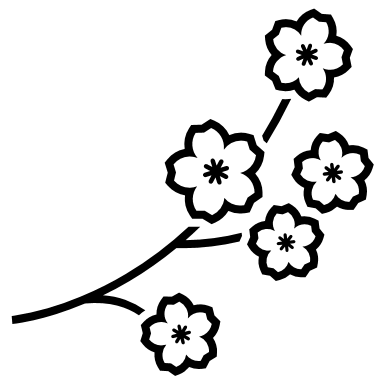 ご卒業おめでとうございますしっかりと式に臨み、立派な姿を保護者に見せてあげましょう
本日の予定
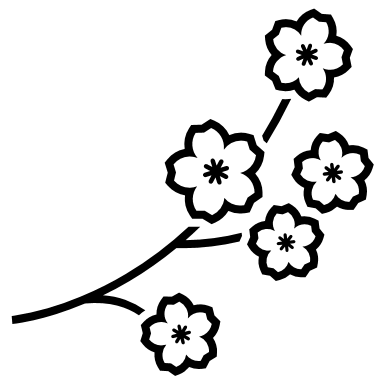 ・9時30分
　体育館着席
・10時
　卒業式開式
　卒業証書授与では
　大きな声で返事！
・11時30分
　卒業式閉式
　最後の帰りの会
　●全員の卒業証書授与
　●皆さんからひと言
　●先生からひと言

・持ち物確認
　机の中、ロッカー
　今日配られたもの
　・卒業証書
　・卒業証書ホルダー
　・ＰＴＡ記念品
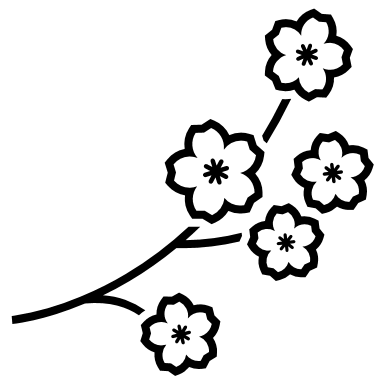 ●●組のみんなへ
あっという間の●年間。
みんなと一緒に過ごせて楽しかったのです。
最後の帰りの会です。
みんなの笑顔を、先生に見せてください。
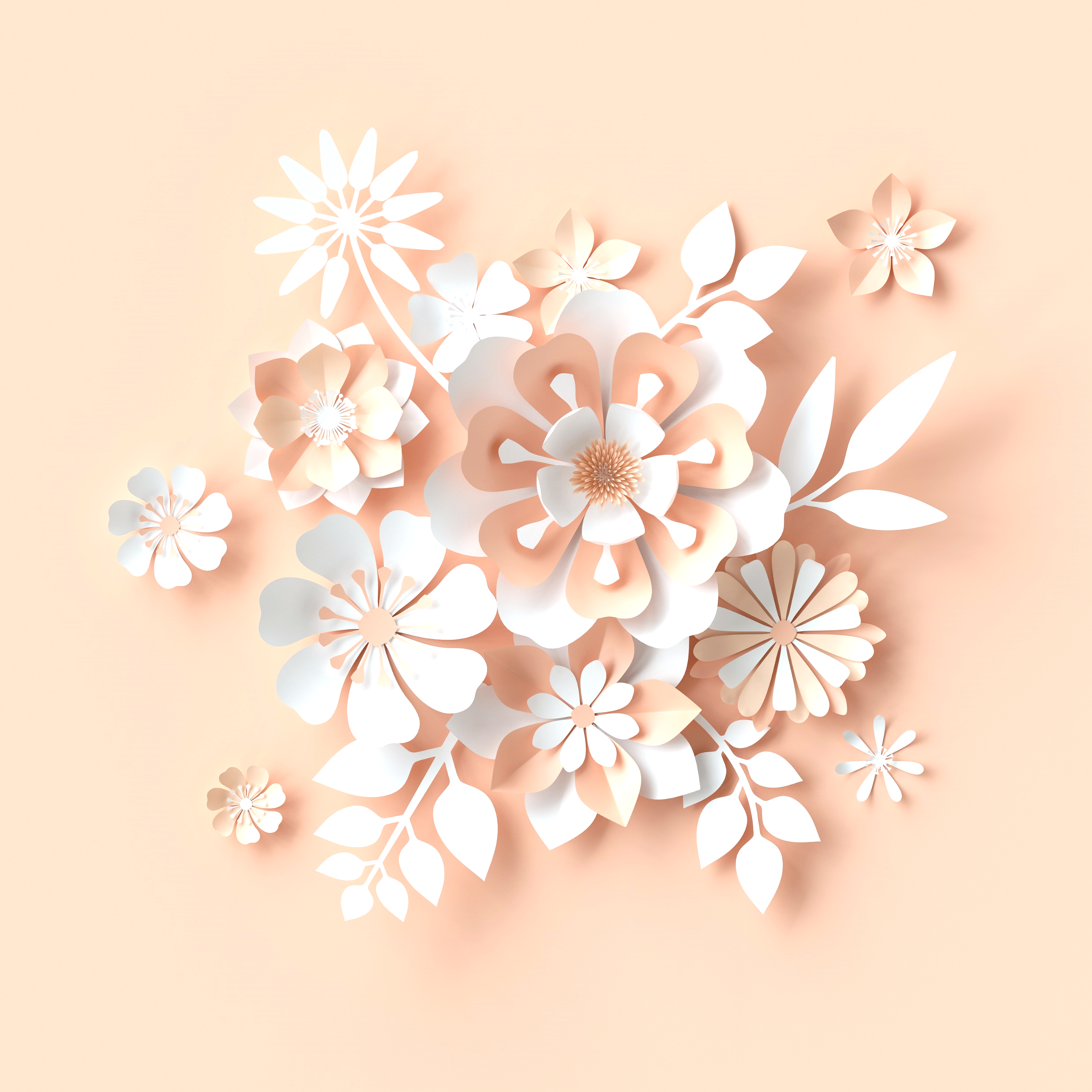 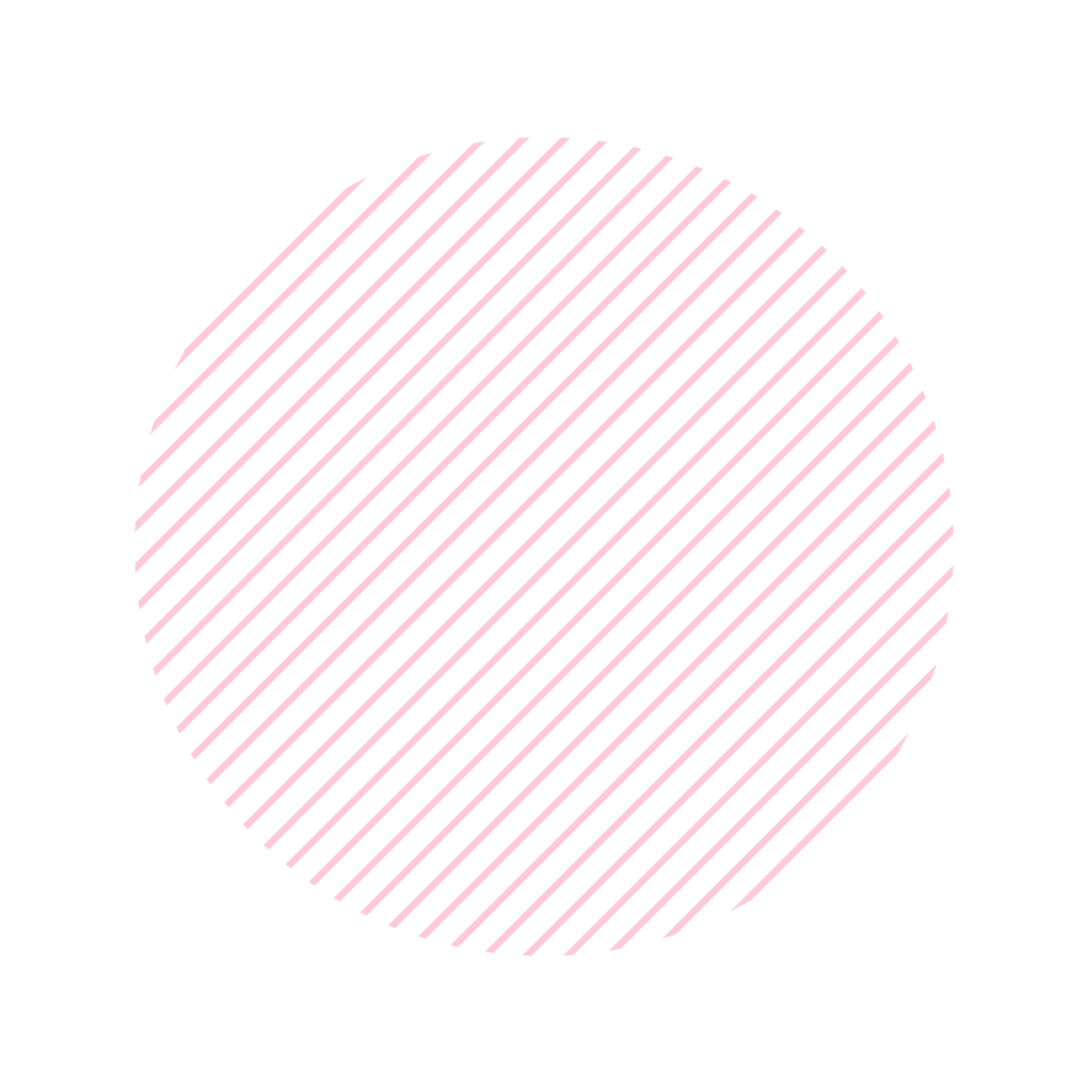 また
会える日まで
たまには
会いに来てね